RNA-Seq visualization with CummeRbund
Atmosphere Workflow
Joslynn Lee – Data Science Educator
Cold Spring Harbor Laboratory, DNA Learning Center
jolee@cshl.edu
RNA-Seq Experiment Overview
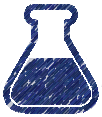 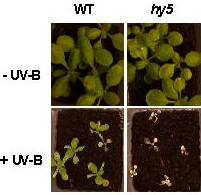 In this example we will compare gene transcript abundance between wild type and mutant Arabidopisis strains.

LONG HYPOCOTYL 5 (HY5) is a basic leucine zipper transcription factor (TF)
Mutations in the HY5 gene cause a myriad of aberrant phenotypes (morphology /pigmentation) in Arabidopsis

We will use RNA-seq to compare expression levels for genes between WT and hy5- samples
Useful resources for Tuxedo workflow
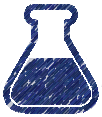 Papers with some CuffDiff results
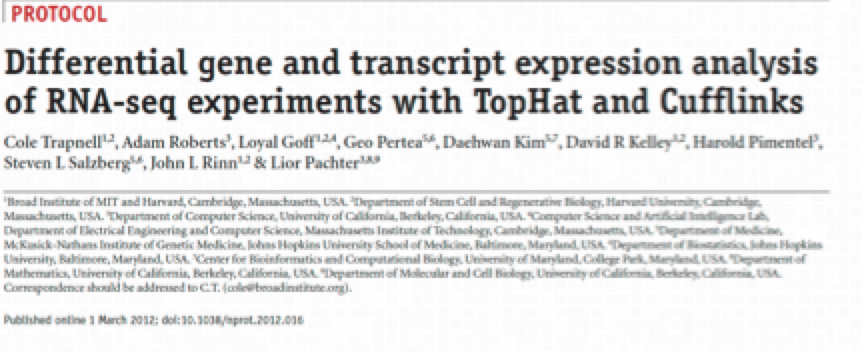 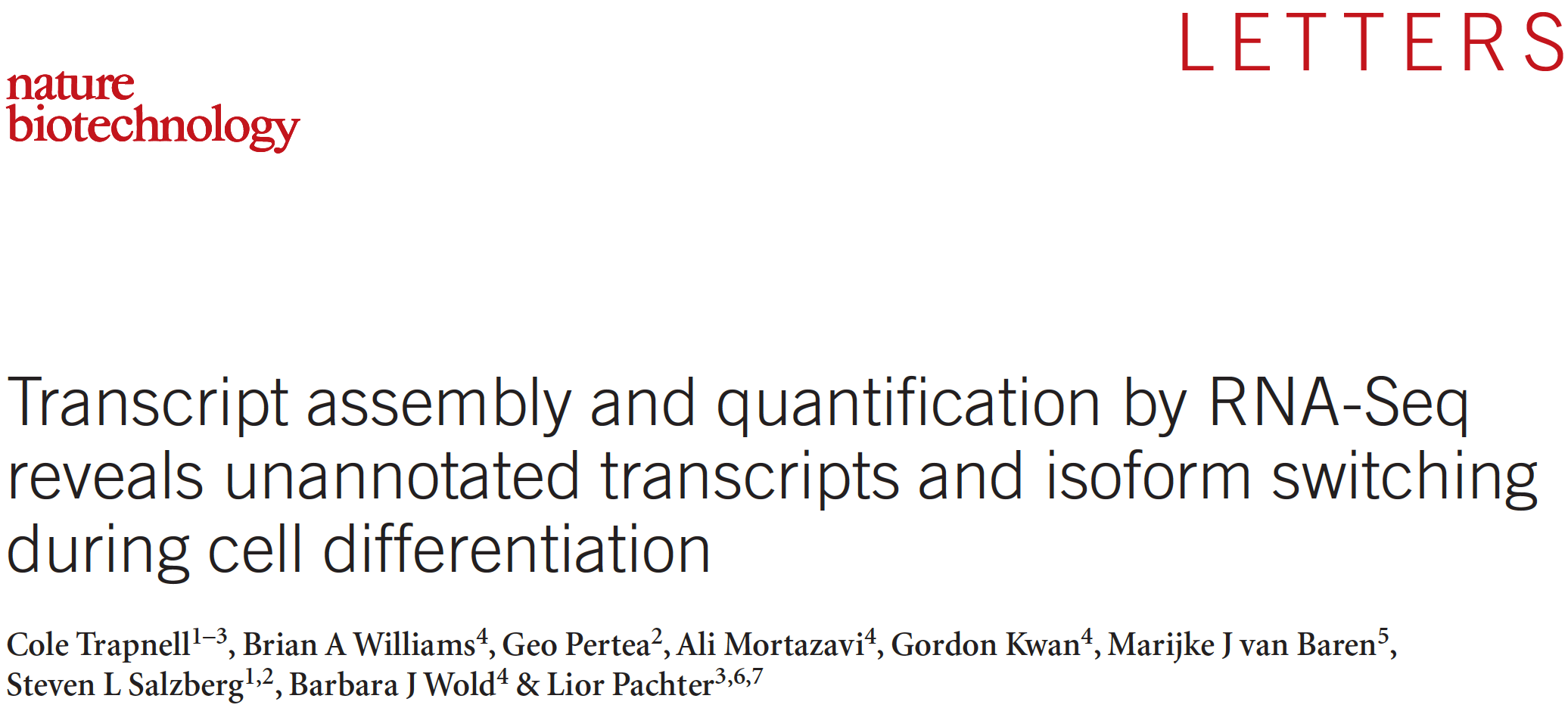 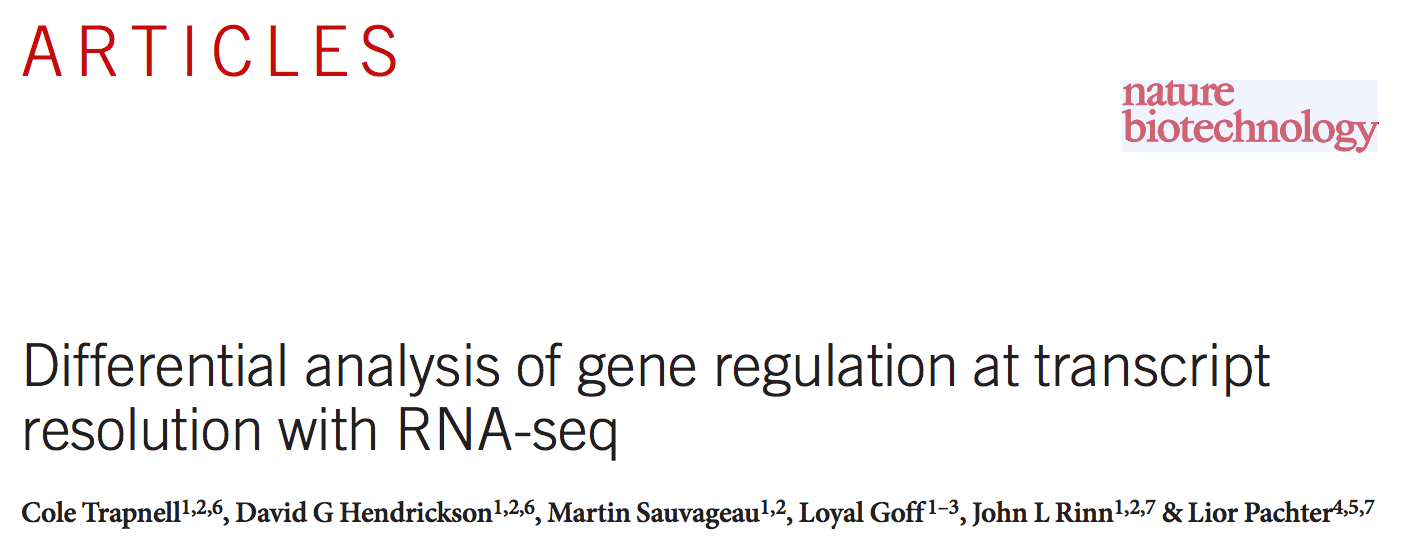 *Graphics taken from these publications
Compare expression analysis using CuffDiff
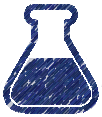 One option using Tuxedo Package
Other programs: 

Cuffdiff is a program that uses the Cufflinks transcript quantification engine to calculate gene and transcript expression levels in more than one condition and test them for significant differences.

The folder cuffdiff_out contains the output files from cuffdiff. Files related to differential gene expression at the gene and transcript levels:
gene_exp.diff Results (gene fragments per Kb of exon per million [FPKM] values) of differential expression testing between the two samples, WT and hy5, at the gene level.
Workflow of RNA-Seq in CyVerse
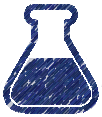 Using a GUI
Tophat (bowtie)


Cufflinks


Cuffmerge


Cuffdiff




CummeRbund
Your Data





CyVerse Data Store
Discovery Environment                  Atmosphere
FASTQ
Workflow of RNA-Seq in Atmosphere
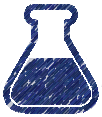 CummeRbund
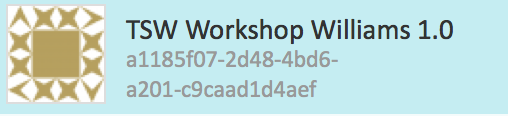 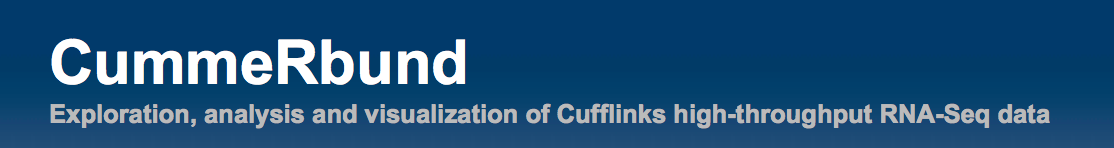 Any image w/R can work, and you could also search for an image with cummeRbund installed
Description:
Allows for persistent storage, access, exploration, and manipulation of Cufflinks high-throughput sequencing data. In addition, provides numerous plotting functions for commonly used visualizations.
cummeRbund is a visualization package
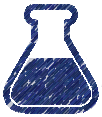 Available via Bioconductor
All of the output files are related to each other through their various tracking_ids, but parsing through individual files to query for important result information requires both a good deal of patience and a strong grasp of command-line text manipulation. Enter cummeRbund, an R solution to aggregate, organize, and help visualize this multi-layered dataset
promote rapid analysis of RNA-Seq data by aggregating, indexing, and allowing you easily visualize
create publication-ready figures of your RNA-Seq data while maintaining appropriate relationships between connected data points
Bringing data into Atmosphere
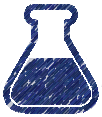 Use iCommands or Cyberduck
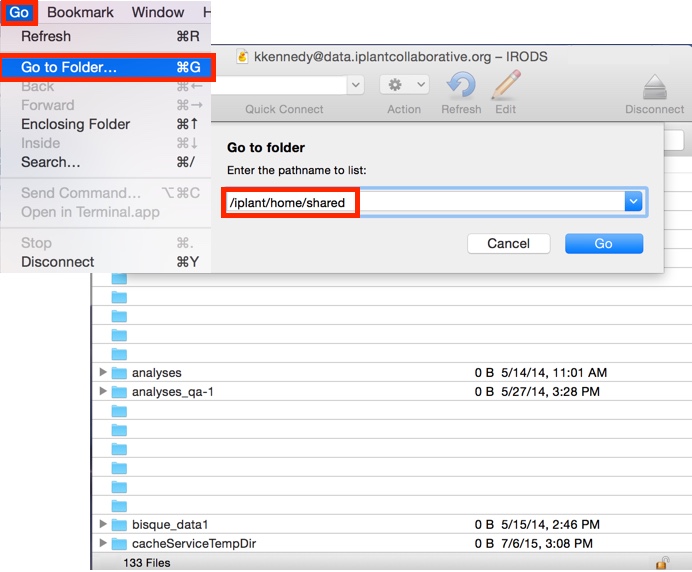 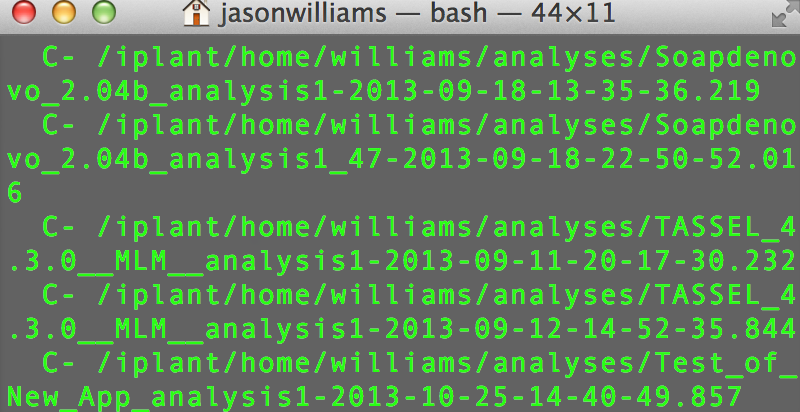 Cyberduck
iCommands
Installing CummerBund
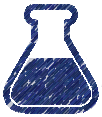 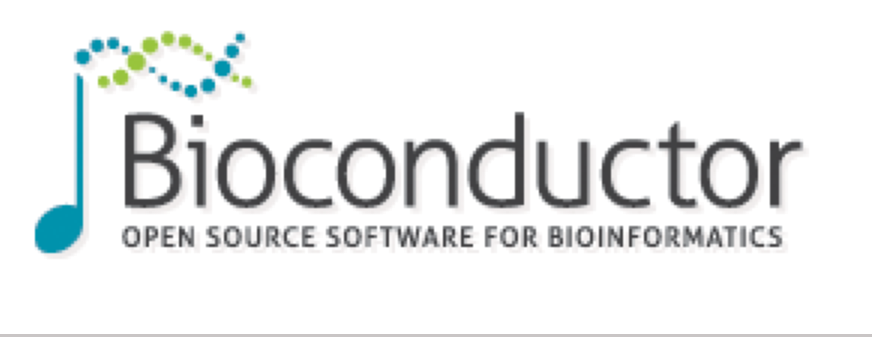 Available via Bioconductor
Bioconductor is an open source, open development software project to provide tools for the analysis and comprehension of high-throughput genomic data.
CummeRbund is now included as part of the R/Bioconductor project. The links above point to the R packages directly, and every effort should be made to use the version provided by Bioconductor
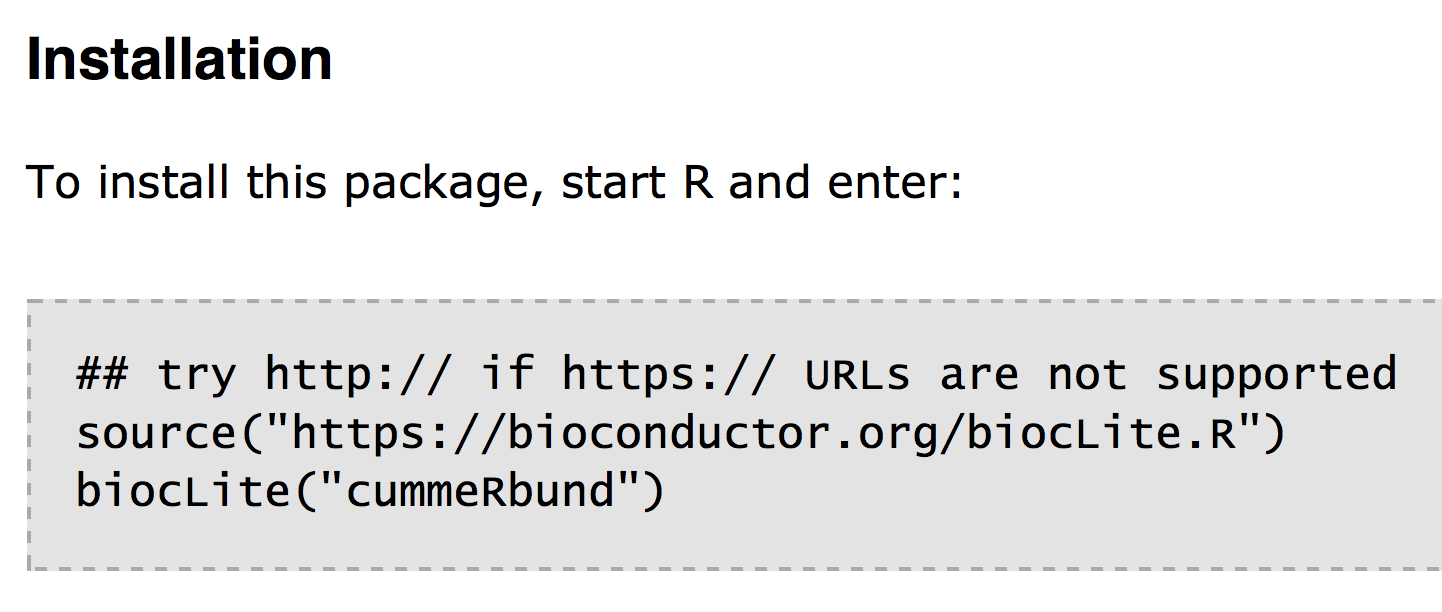 Connect with VNC Viewer
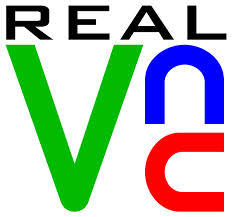 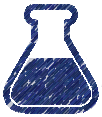 Visualization for Atmosphere
Integrated Development Environment (IDE) for R
Execute R code directly from the source editor
Quickly jump to function definitions
Easily manage multiple working directories using projects
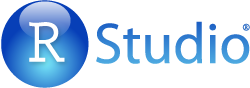 Output files of CuffLinks
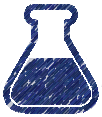 Find in Atmosphere
1. Find output files
Desktop  test_data  iplant_cuffdiff_out
Output files of CuffLinks
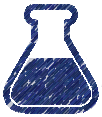 Find in Atmosphere
1. Find output files
Desktop  test_data  iplant_cuffdiff_out
2. Install cummeRbund (once but not necessary for image)
> source("http://bioconductor.org/biocLite.R") 
> biocLite("cummeRbund")
3. Load library
>library(cummeRbund)
4. Set working directory to “iplant_cuffdiff_out”
> setwd(“home/dnasubway11/Desktop/test_data/iplant_cuffdiff_out”)
Load cuffdiff data into the database
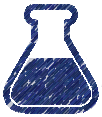 Import files into R Studio
CummeRbund begins by re-organizing output files of a cuffdiff analysis, and storing these data in a local SQLite database. To read your cuffdiff files:
In R studio:
> cuff <- readCufflinks(rebuild=TRUE)
> cuff
Can store values in variable (cuff) using the assignment operator <-
readCufflinks(): enables you to keep the entire dataset out of memory and significantly improve performance for large cufflinks datasets. 
Variable (cuff) now contains a value
What do we visualize?
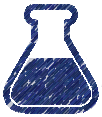 Global statistics and Quality Control
How good is my data?
Are my biological replicates

Creating gene sets from significantly regulated genes

Exploring the relationships between conditions
Global statistics and Quality Control
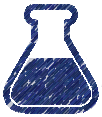 A good place to begin is to evaluate the quality of the model fitting
Overdispersion is a common problem in RNA-Seq data

As of cufflinks v2.0 mean counts, variance, and dispersion are all emitted, allowing you to visualize the estimated overdispersion for each sample as a quality control measure. 

>disp<-dispersionPlot(genes(cuff))
>disp

Counts (x-axis) vs. dispersion (y-axis)
Overdispersion greater variability in a data set than would be expected based on a given model  (in our case extra-Poisson variation)
If you use Poisson model, you will overestimate differential expression
“Counts” usually refers to the number of reads that align to a particular feature.
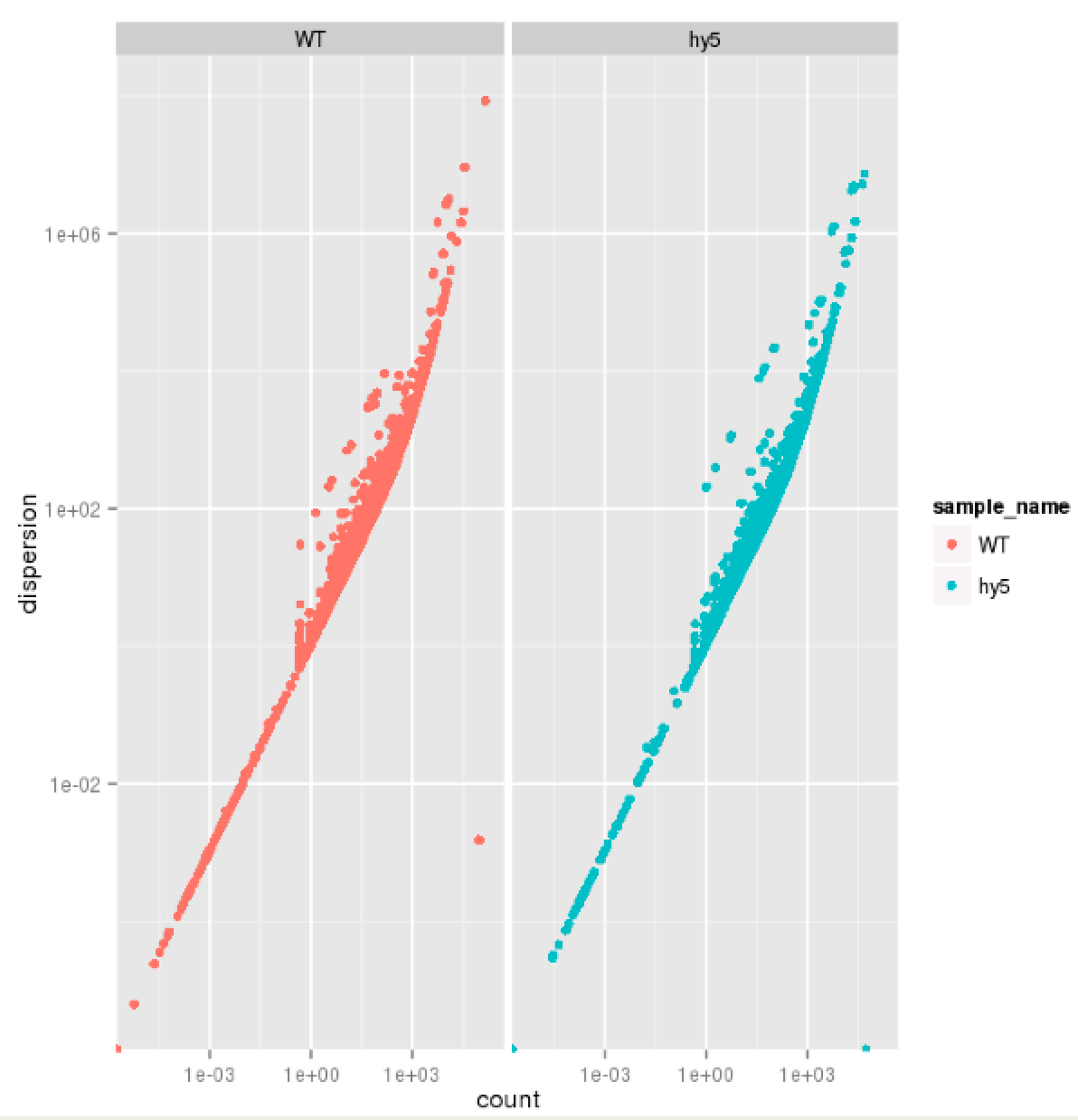 WT (left) and hy5 (right)
Poisson does not capture biological variability
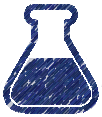 Use dispersion
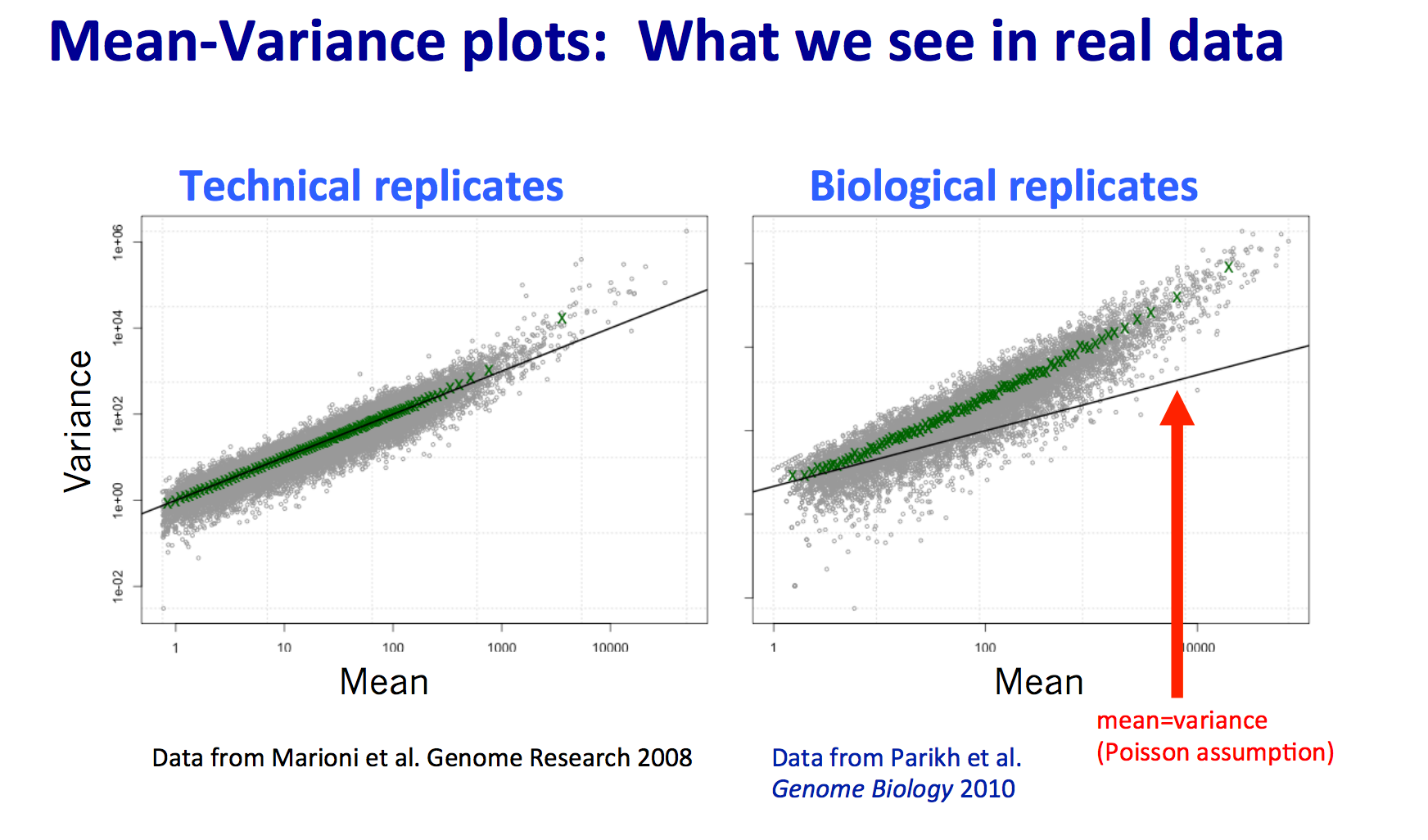 If you use Poisson model, you will overestimate differential expression
http://www.fgcz.ch/education/StatMethodsExpression/03_Count_data_analysis.pdf
On a break unti 1PM
Example of overdispersed data
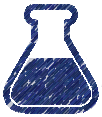 Use dispersion
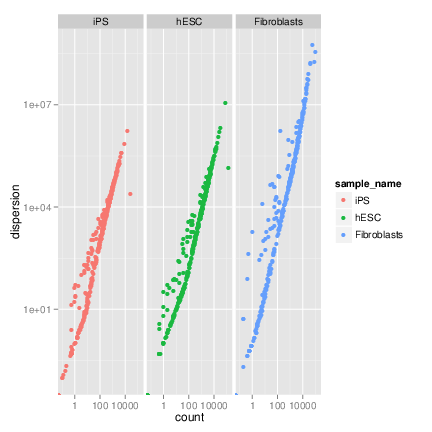 Squared Coefficient of Variation
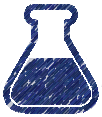 FPKM: Fragments per kilobase of transcript per million mapped reads (For paired-end sequencing data)
The squared coefficient of variation is a normalized measure of cross-replicate variability that can be useful for evaluating the quality your RNA-seq data

>genes.scv <- fpkmSCVPlot(genes(cuff))
>genes.scv

Represents the relationship of the standard deviation to the mean
Differences in SCV can result in lower numbers of differentially expressed genes due to a higher degree of variability between replicate FPKM estimates
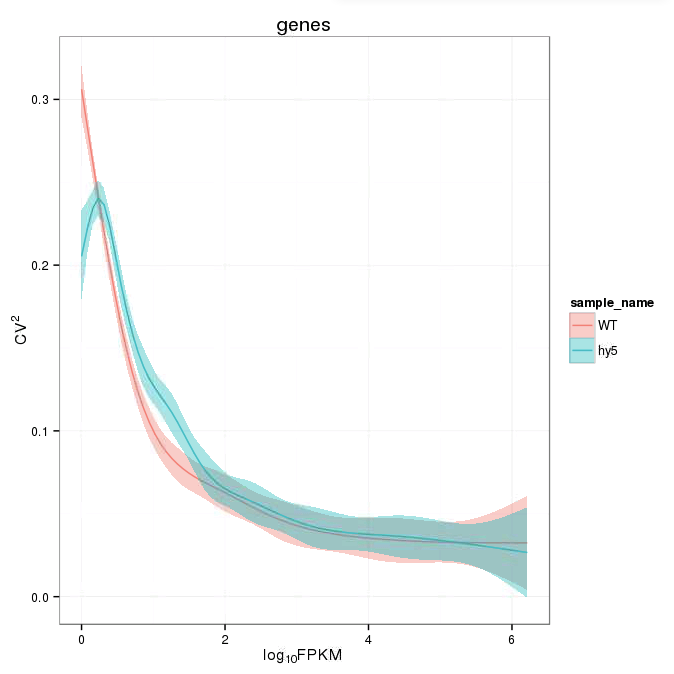 Distribution of FPKM scores
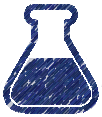 To assess the distributions of the genes in the two samples, you can use the csDensity plot.

The density plot generated by cummeRbund can be thought of as a ‘smoothed’ representation of a histogram. 

>dens <- csDensity(genes(cuff))
>dens

>densRep <- csDensity(genes(cuff), replicates=T)
>densRep
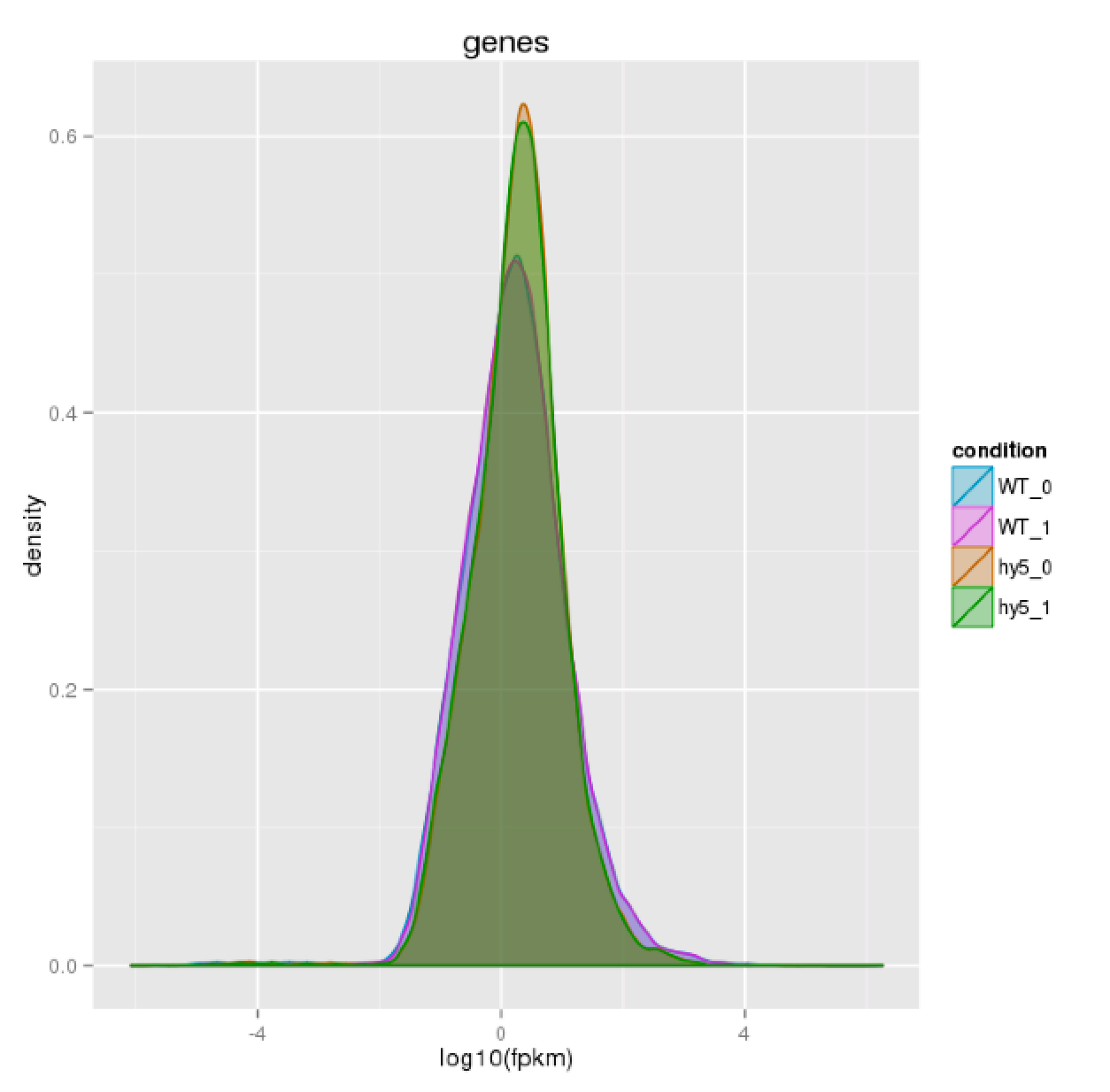 Two WT and two samples
Distribution of FPKM scores
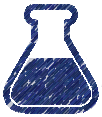 Pairwise comparisons between conditions can be made by using a scatterplot. The data is displayed as a collection of points, each having the value of one variable determining the position on the horizontal axis and the value of the other variable determining the position on the vertical axis. 

> csScatter(genes(cuff), ‘WT’, ‘hy5’, smooth=T)

These plots can be useful for identifying global changes and trends in gene expression between pairs of conditions.
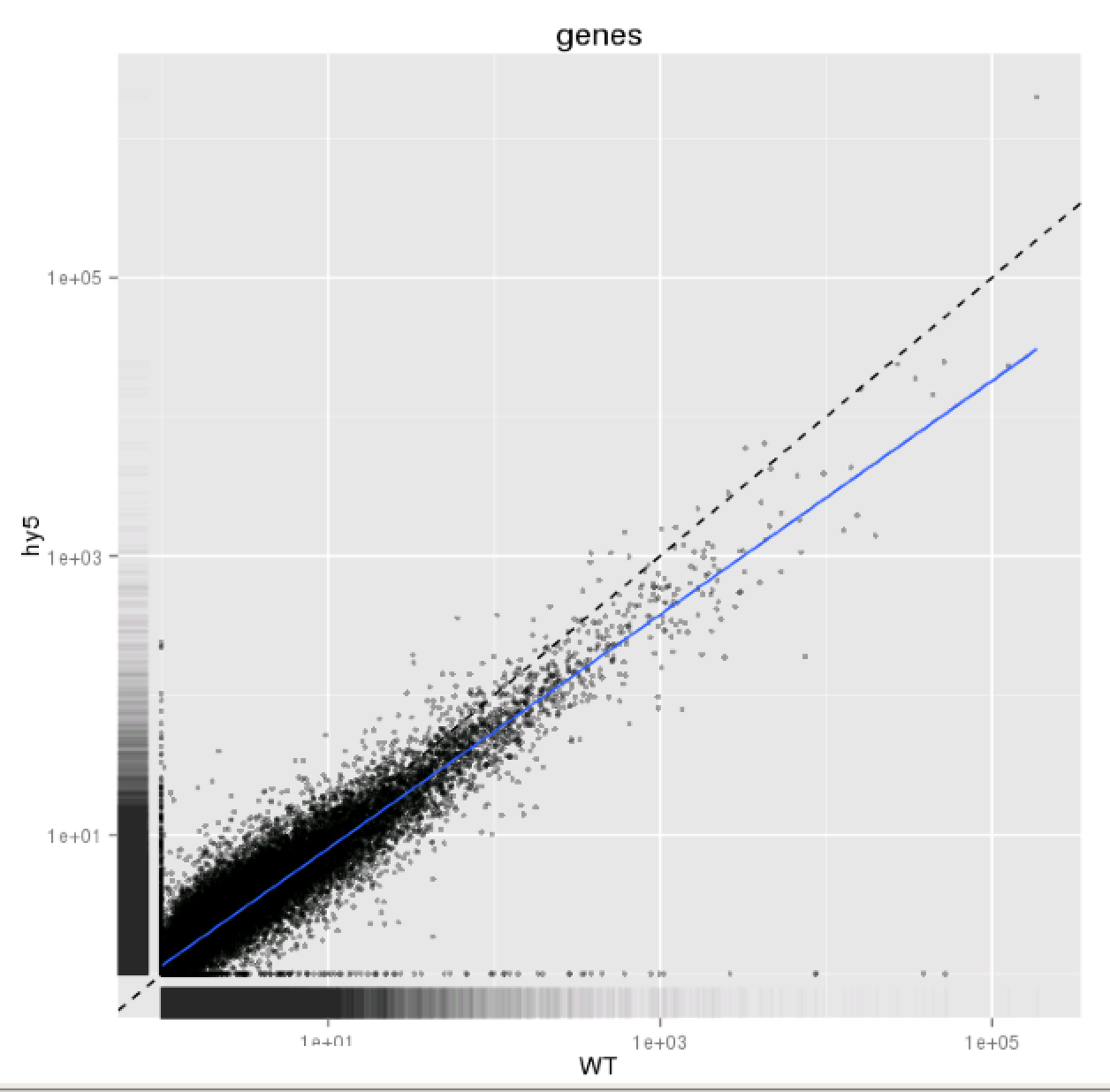 Scatterplot of log10(FPKM) in WT and hy5 sample is shown
Selecting and Filtering Gene Sets
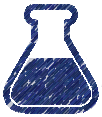 Creating gene sets from significantly regulated genes
Determine which genes are differentially regulated. cummeRbund makes accessing the results of these significance tests simple via getSig(): Returns the identifiers of significant genes in a vector format.

>sig <-getSig(cuff, alpha=0.05, level =‘genes’) 
#An alpha value by which to filter multiple-testing corrected q-values to determine significance, 0.05 is default
>length(sig) 
#returns the number of genes in the sig object
Selecting and Filtering Gene Sets
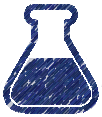 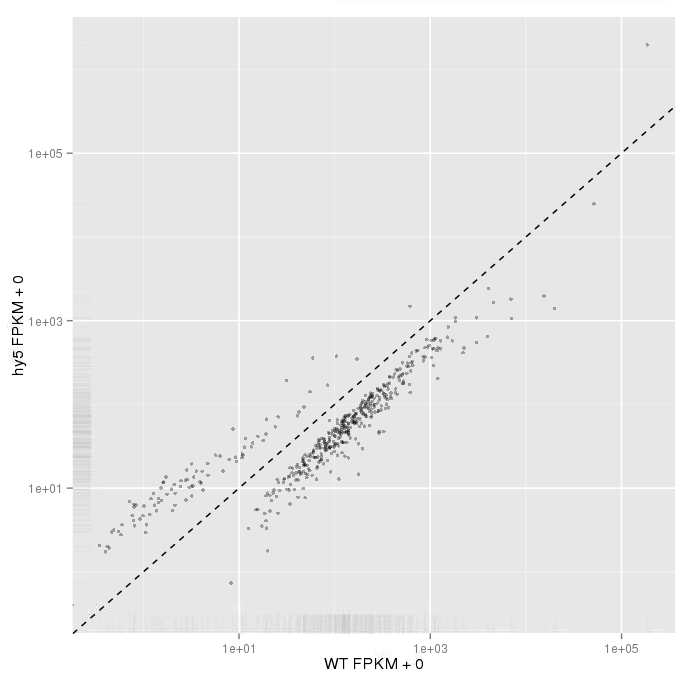 Using the ‘getGenes’ function 
                 # Get the gene information

>sigGenes <- getGenes(cuff,sig)

Plot this in another scatter plot

>csScatter(sigGenes, ‘WT’, ‘hy5’)
Heatmap: Similar Expression Values
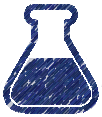 There are several plotting functions available for gene-set-level visualization: 
The csHeatmap() function is a plotting wrapper that takes as input either a CuffGeneSet object (essentially a collection of genes and/or features) and produces a heatmap of FPKM expression values.

>sigGenes <-getGenes(cuff,tail(sig,50))
#last 50 genes in the list we created

>csHeatmap(sigGenes,cluster=‘both’)
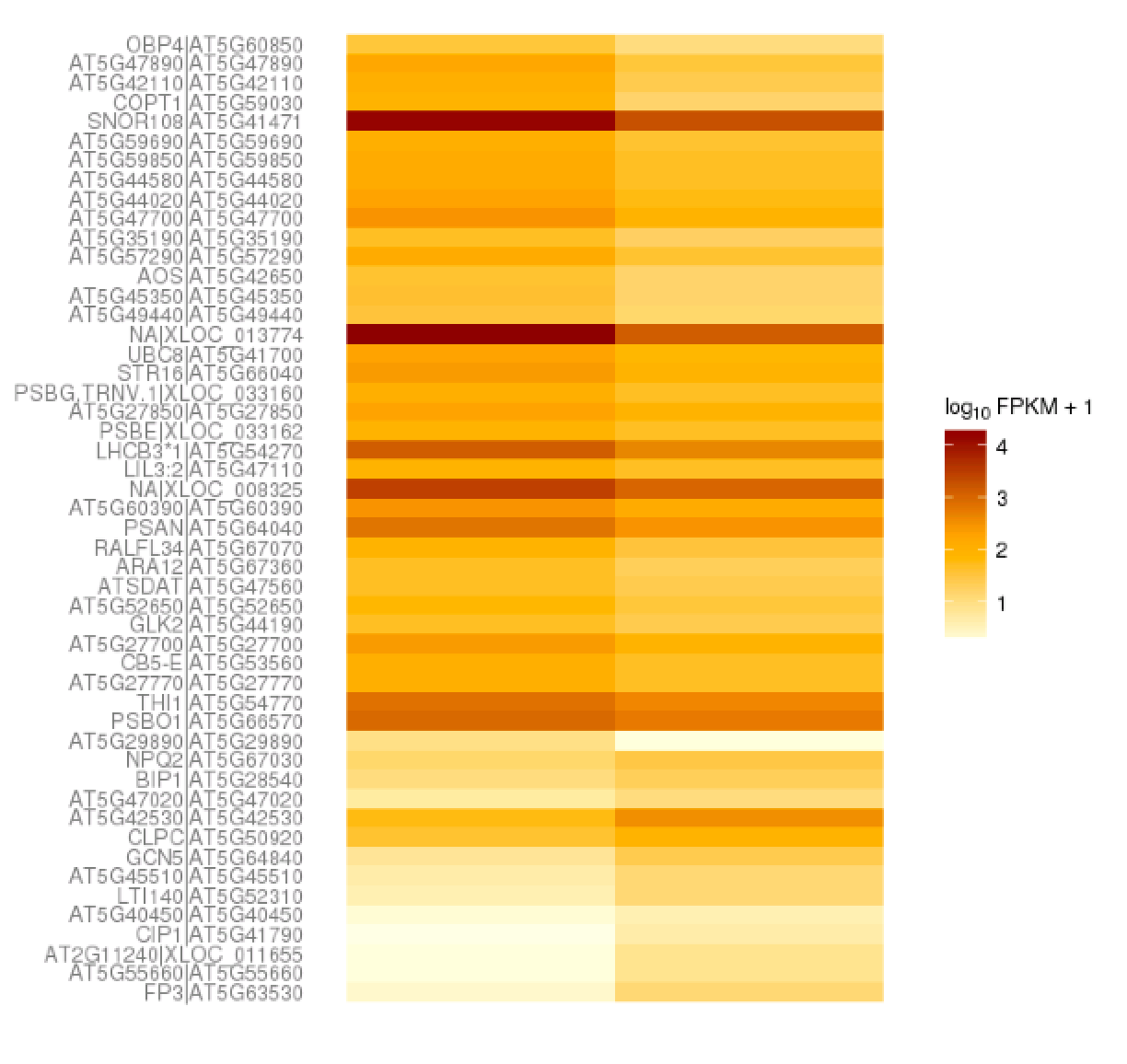 Heatmap: Similar Expression Values
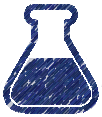 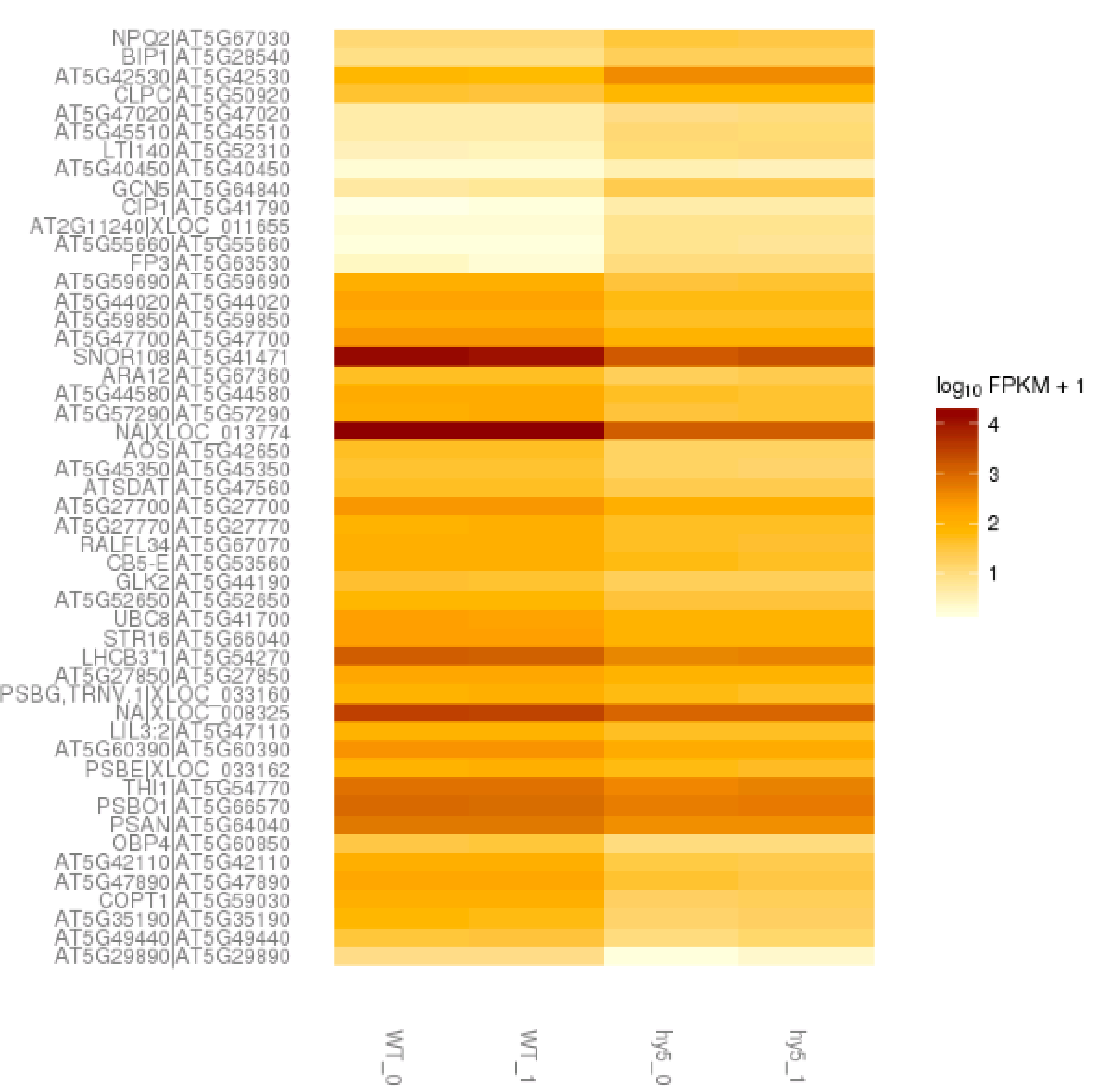 >csHeatmap(sigGenes,cluster=‘both’,replicates=‘T’)
Expression Plots by Genes
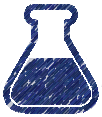 > myGeneId<-”AT5G41471"

> myGene<-getGene(cuff,myGeneId)

> myGene
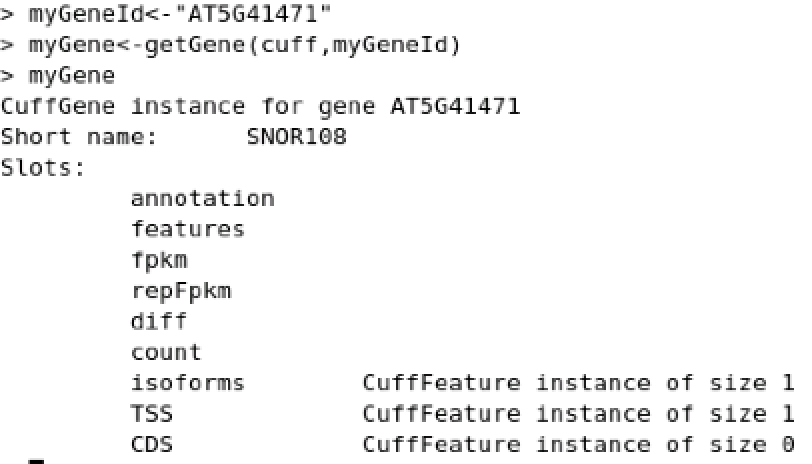 Expression Plots by Genes
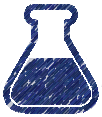 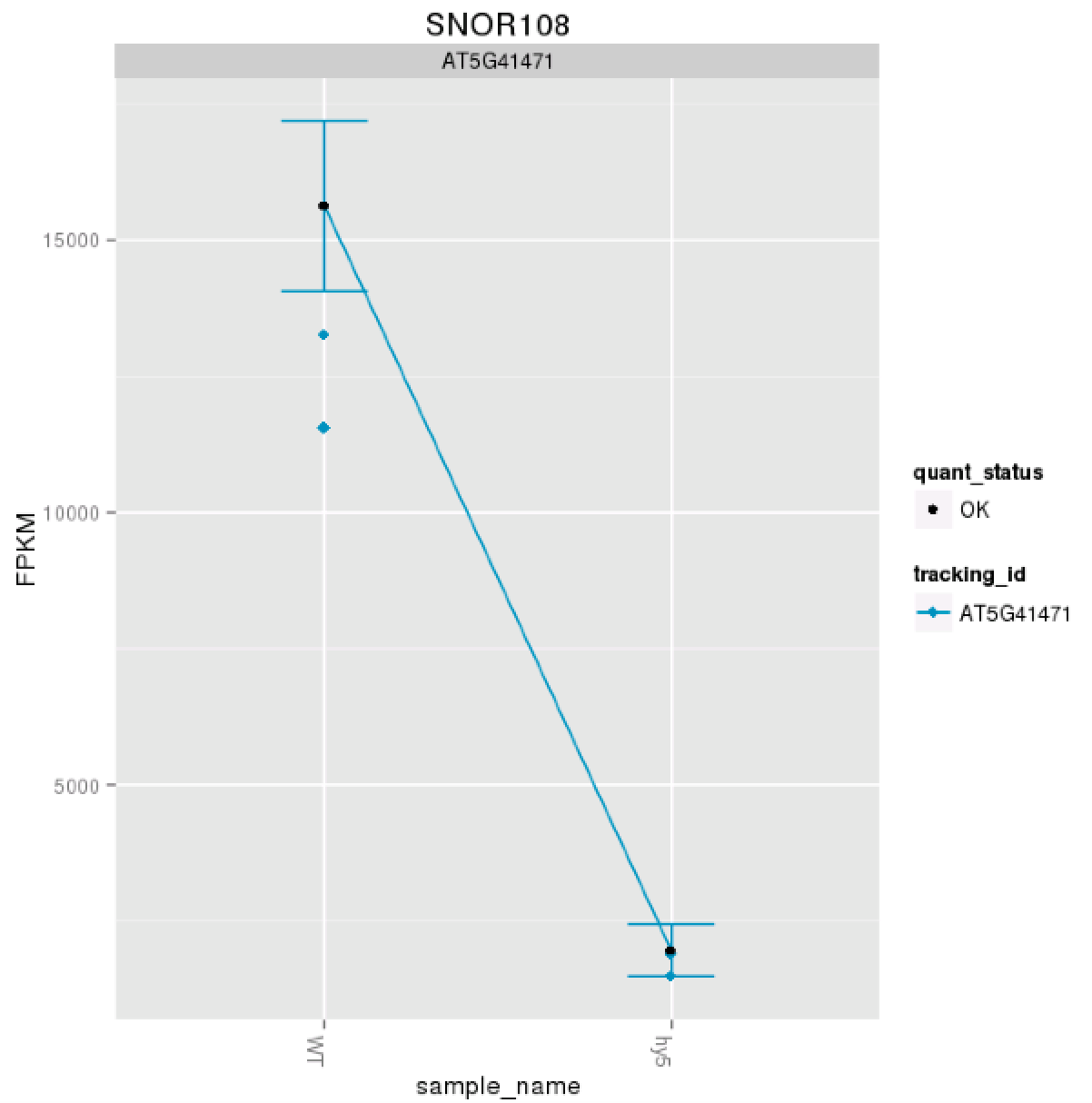 > expressionPlot(myGene,replicates=‘T’)
Transfer data from Instance to DS via iCommands
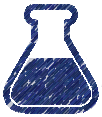 Detailed instructions with videos, manuals, documentation in CyVerse Wiki
dnasubway11@vm65-173:~/Desktop/test_data/test1/back_to_datastore$ iput "bias_params.info" 
dnasubway11@vm65-173:~/Desktop/test_data/test1/back_to_datastore$ iput -r “back_to_datastore” 
 -r  recursive - store the whole subdirectory
 -P  output the progress of the upload.
 -b  bulk upload to reduce overhead
 -T  renew socket connection after 10 minutes

dnasubway11@vm65-173:~/Desktop/test_data/test1$  iget "results.txt"
Search by tag
[Speaker Notes: Go to cd .irods
ls –a
cat .irodsEnv
Get your datastore connection]
Help: ask.iplantcollaborative.org
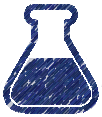 Detailed instructions with videos, manuals, documentation in CyVerse Wiki
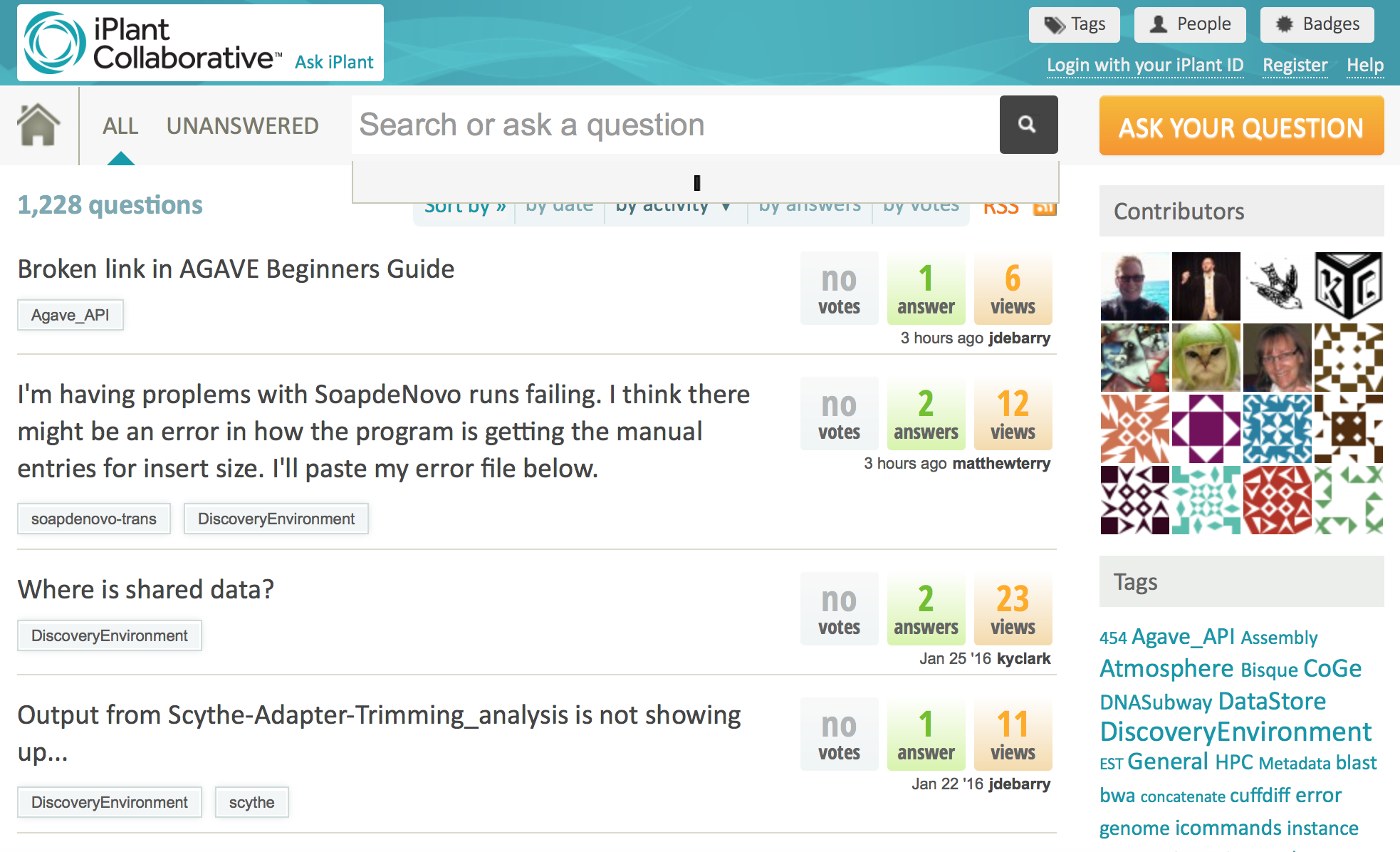 Search by tag